Recipe for Successful Partnerships
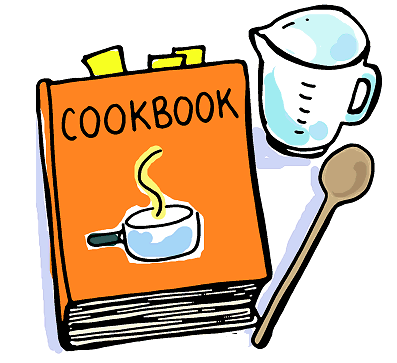 Presented by
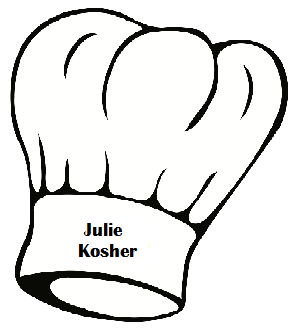 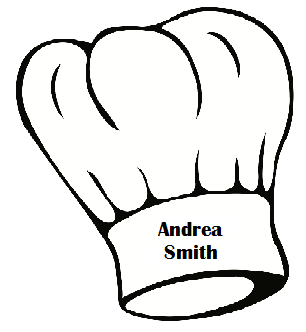 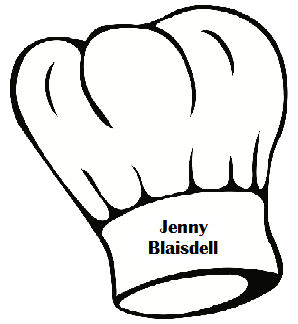 Cornell/Lake Holcombe 
21st Century Community 
Learning Center




http://communitylc.weebly.com/
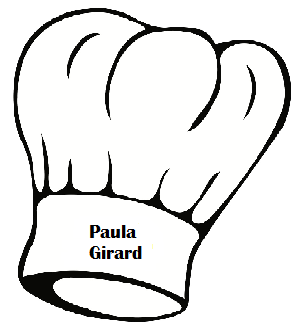 DISCLAIMOR
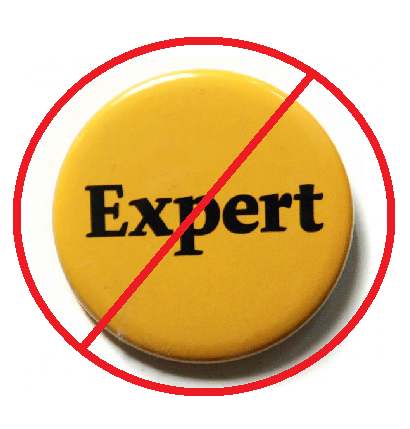 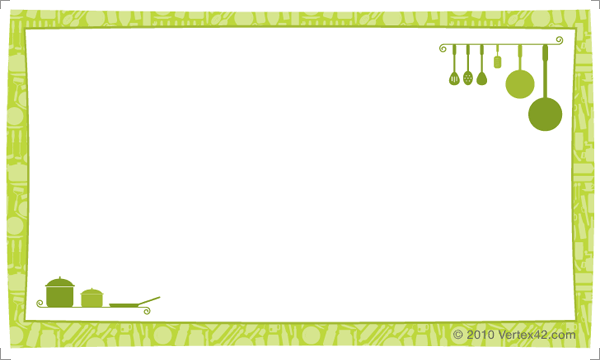 Recipe:  _______________________________
Serves: ___________________________________________

Preparation: ______________________________________________________________________________________________________________________________________________________________________

Ingredients: ________________________________________________________________________________________________________________________________________________________________________________________
Directions:  __________________________________________________________________________________________________________________________________________________________________________________________________________________________________________________________

 
		Yield: ____________________________________________
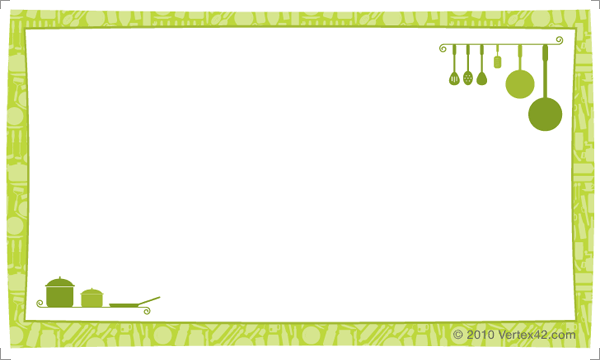 Recipe:  
Serves: ___________________________________________

Preparation: ______________________________________________________________________________________________________________________________________________________________________

Ingredients: ________________________________________________________________________________________________________________________________________________________________________________________
Directions:  __________________________________________________________________________________________________________________________________________________________________________________________________________________________________________________________

 
		Yield: ____________________________________________
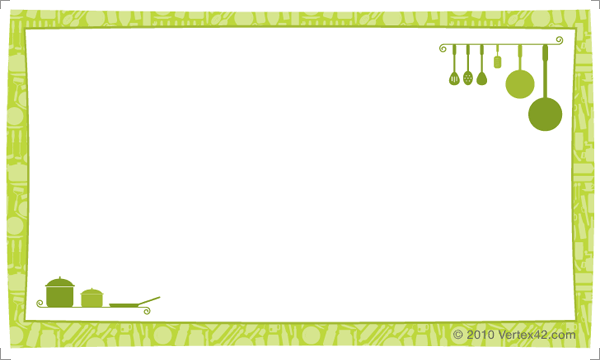 Recipe:  SUCCESSFUL PARTNERSHIPS
Serves: ___________________________________________

Preparation: ______________________________________________________________________________________________________________________________________________________________________

Ingredients: ________________________________________________________________________________________________________________________________________________________________________________________
Directions:  __________________________________________________________________________________________________________________________________________________________________________________________________________________________________________________________

 
		Yield: ____________________________________________
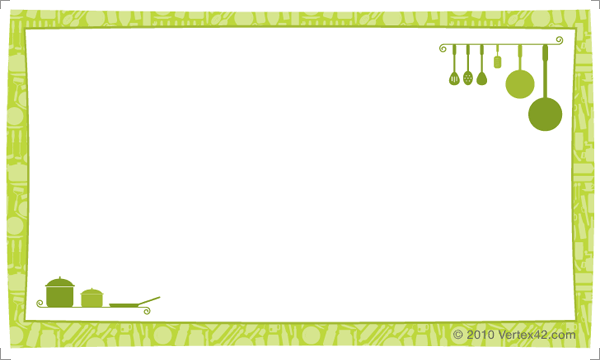 Recipe:  SUCCESSFUL PARTNERSHIPS
Serves:  All Children and Families

Preparation: ______________________________________________________________________________________________________________________________________________________________________

Ingredients: ________________________________________________________________________________________________________________________________________________________________________________________
Directions:  __________________________________________________________________________________________________________________________________________________________________________________________________________________________________________________________

 
		Yield: ____________________________________________
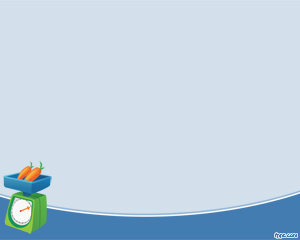 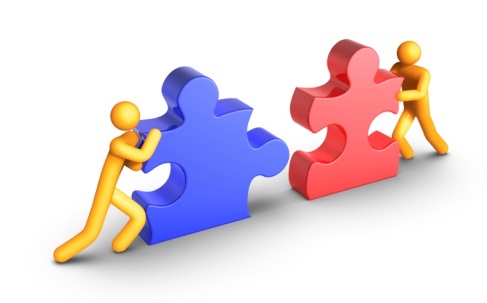 PREPARATION
Partnerships 101

What is a Partnership? A partnership is two or more organizations working together to achieve common goals.
Formal or Informal? – 
Formal Partnerships - In a formal partnership each party’s roles and obligations are spelled out in a written agreement – YMCA contracting with After School for swim lessons – Family Literacy Program contracting with CLC to provide Adult Literacy Activities.
Informal Partnerships – In an informal partnerships, roles and obligations are assumed or agreed to verbally – DNR teaching students about Ice Fishing – Local Library running a book club.
Why Do We Need Partners? – Every program is different – take time to think about the greatest needs in your program..

Synergy - 1 + 1 = 3 – Partners create more than the sum of the whole – Valuing differences is what really drives synergy -
Better Use of Limited Resources
Different Perspectives – develop creative solutions emerging from partner’s differing perspectives.
Share Knowledge and ideas- 2 sites have common planning time
More Advocates – Spread the word
Attract More $$$$ - Donors want to reach the most people possible with their gift -
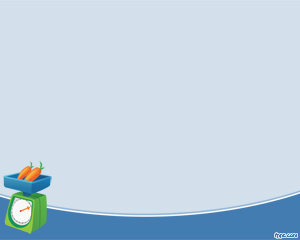 PREPARATION
Partnership Inventory:

What skills are needed?

Where can we find those resources?

Who can provide those resources
http://y4y.ed.gov/tools/identifying-partners/
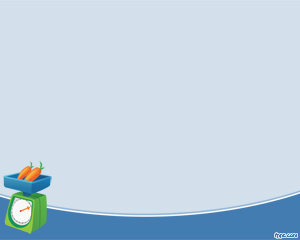 PREPARATION
Types of Partnerships:
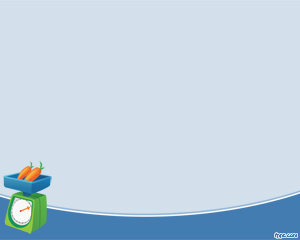 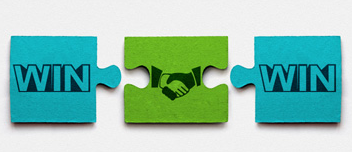 PREPARATION
Good Partners have…. Partnerships is a covenant – make sure you get along and have the same goals
Flexibility - 

Skills and Capacities –do they have experience – make sure there is a clear understanding of your expectations and theirs.

Shared Vision – Are you looking for the same outcome – long –term goals…

Solid Reputation – do a “background check” by calling other organizations who have partnered with them - 

Commitment and Time – communicate immediately your expectations – Can you count on them to show up and follow through?

Your Trust – is your partner able to make the correct decisions for your program?  Do they share the same values?

Memo of Understanding/Contract – Contract – more formal – usually money is involved – Y4Y site has memo of        
                                   understanding template.
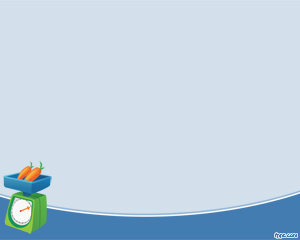 PREPARATION
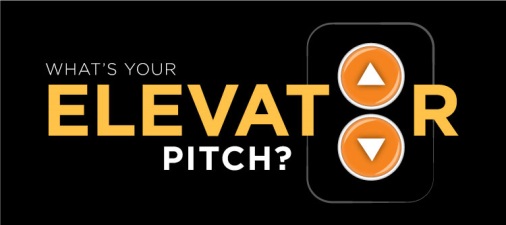 Then You Need To Ask!
In an elevator pitch, you have 30-60 seconds to explain what your program does, why it’s important and how partners can help.  
Elements of an effective pitch
Who – describe who you are and your experience
What – Explain what you do
Why – Why what you do is important and how it can change lives.
Goals – Clearly state your goals
Ask – tell the partner what help you need and why they are the right one to provide it.
Customize the pitch to each person or organization
An example of an Elevator Pitch:
21st CCLC is (a non profit 501 (C )(3) in it’s 13th year with 4 key staff having over 54 years of combined experience in education.
In our SMALL underserved communities, we reach over 150 regular attending students each year through After School Programming and more than 1000 residents per year through Community Education.
The need to support and encourage students to reach their full academic potential is more evident than ever before.  We meet this challenge in addition to providing a safe, caring drug-free, engaging and active environment for students after school.
Our goal in partnering is to create a win-win opportunity for local businesses, organizations and individuals.  Students and families win when we all work together, and we all win when students learn to follow that example. We need additional funding to maintain the high quality of programming we have always offered.  With your support, there is no limit to the lives we can change.
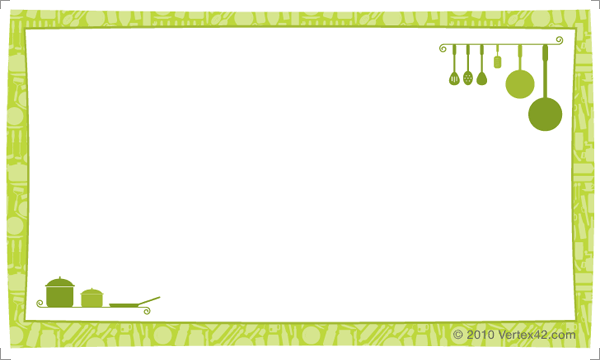 Recipe:  SUCCESSFUL PARTNERSHIPS
Serves:  All Children and Families

Preparation:  Partners enhance our programs, allow us better use of resources, 
Give new perspectives, increase community participation, advocate for us, bring new skills, share our vision, and work toward common goals.

Ingredients: ___________________________________________________________________________________________________________________________________________________________________________________________________
Directions:  ______________________________________________________________________________________________________________________________________________________________________________________________________________________________________________________________

 
		Yield: ____________________________________________
Directions
Who Are Our Partners?
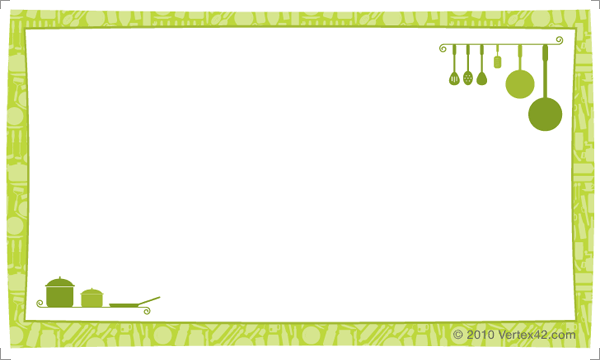 Recipe:  SUCCESSFUL PARTNERSHIPS
Serves: All Children and Families

Preparation:  Partners enhance our programs, allow us better use of resources, 
Give new perspectives, increase community participation, advocate for us, bring new skills, share our vision, and work toward common goals.

Ingredients:  Community Education, Literacy Programs, YMCAs, UW-Extension, 
Grocery Stores, Boys and Girls Club, Department of Natural Resources, Colleges, 
Sheriff Departments, Churches, Hospitals, Libraries, and CESAs
Directions:  __________________________________________________________________________________________________________________________________________________________________________________________________________________________________________________________

 
		Yield: ____________________________________________
Directions
What Do Partners Do?
For New Grantees:  

Each center will need to document partners and their involvement for the Annual Performance Report (PPICS).  Be sure to start collecting information early.

The APR asks for how partners contributed and the value of what they contributed.

Example of Google Doc of partners:
Directions
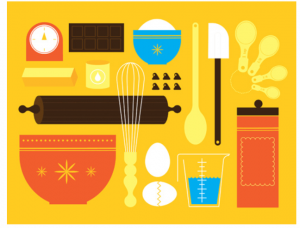 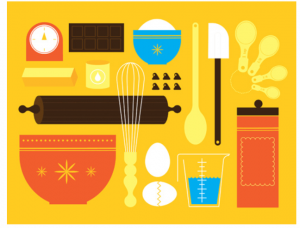 Sustaining Partnerships:
Partnerships need continuous nurturing – 
Need Flexibility – They have a different perspective
Give them a job of substance – they want to feel needed in a real way and that they are making a difference.
Give them a voice – Make them part of the decision making process.  Some of our partners serve on our Supervisory Committee – invite them to appropriate trainings.
Keep them informed – Newsletters, emails – phone calls, invite them to events
Tend to your partners – check in with them – Partner Portfolios – history/personnel/ what they do
Have a dispute resolution plan – Strategy in place in case problems come up – give you and them an out.
Evaluate – Sit down with them and evaluate on regular basis – See Y4Y rubric.
Recognize – handwritten thank you notes, pictures, share survey results, appreciation banquet, acknowledge in everything you print: media, flyers
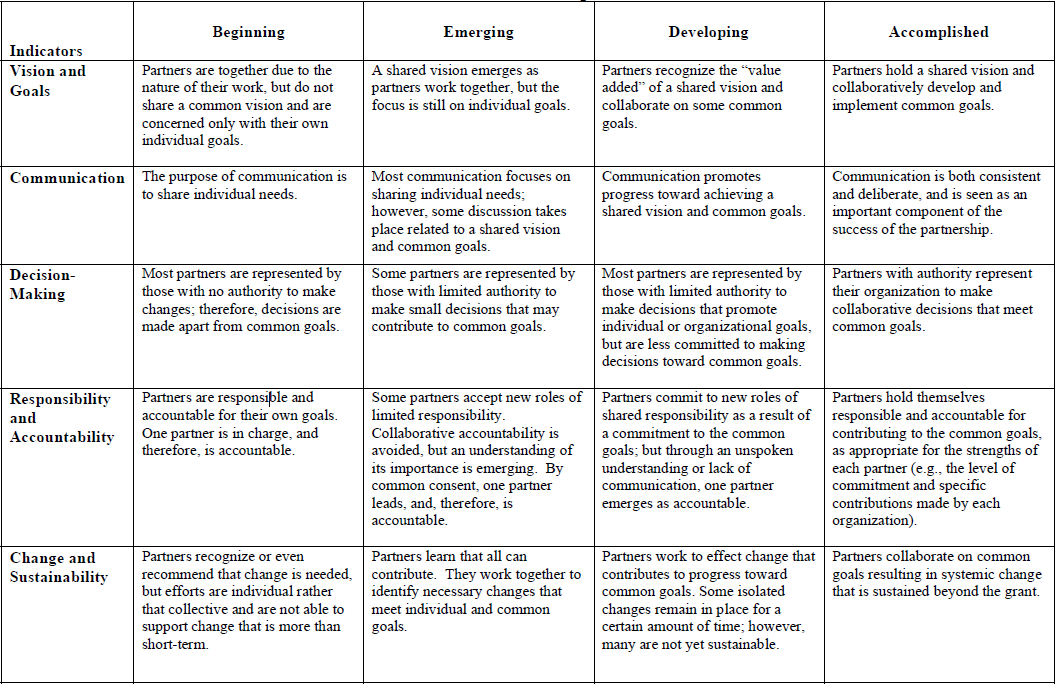 http://y4y.ed.gov/tools/prism-rubric/
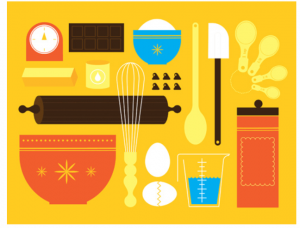 And
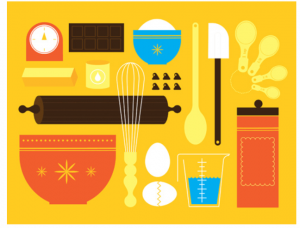 CELEBRATE SUCCESS
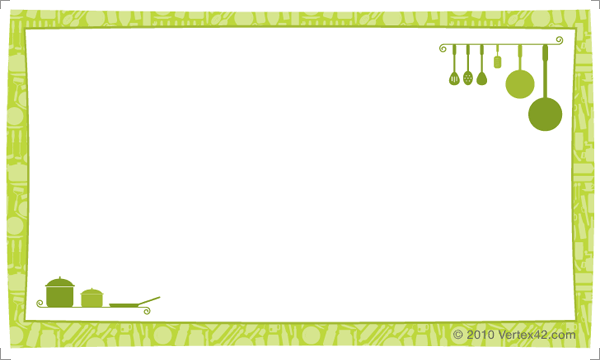 Recipe:  SUCCESSFUL PARTNERSHIPS
Serves: All Children and Families

Preparation:  Partners enhance our programs, allow us better use of resources, 
Give new perspectives, increase community participation, advocate for us, bring new skills, share our vision, and work toward common goals.

Ingredients:  Community Education, Literacy Programs, YMCAs, UW-Extension, 
Grocery Stores, Boys and Girls Club, Department of Natural Resources, Colleges, 
Sheriff Departments, Churches, Hospitals, Libraries, and CESAs
Directions:  
Step 1: Volunteer, provide recreation, tutor, mentor, provide funds, provide space, provide staff, provide art and music activities, provide transportation, and much more.
Step 2:  Appreciate Partners, Listen to Partners, Share with Partners, Evaluate Partners and Celebrate with Partners.
 
		Yield:
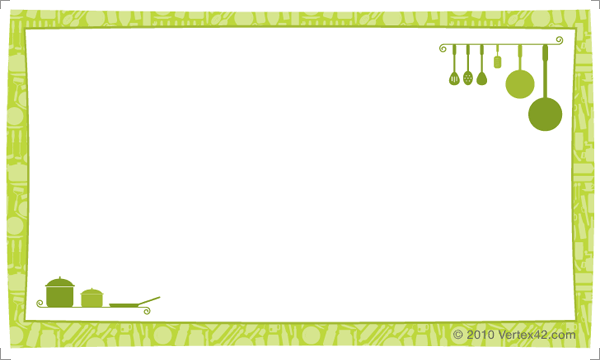 Recipe:  SUCCESSFUL PARTNERSHIPS
Serves: All Children and Families

Preparation:  Partners enhance our programs, allow us better use of resources, 
Give new perspectives, increase community participation, advocate for us, bring new skills, share our vision, and work toward common goals.

Ingredients:  Community Education, Literacy Programs, YMCAs, UW-Extension, 
Grocery Stores, Boys and Girls Club, Department of Natural Resources, Colleges, 
Sheriff Departments, Churches, Hospitals, Libraries, Community Foundations, Parents, and Day Staff

Directions:  
Step 1: Encourage Your Partners to:  Volunteer, provide recreation, tutor, mentor, provide funds, provide space, provide staff, provide art and music activities, provide transportation, and much more.
Step 2:  Appreciate Partners, Listen to Partners, Share with Partners, Evaluate Partners and Celebrate with Partners.

	                Yield:  SUCCESSFUL STUDENTS.. PROGRAMS…& COMMUNITIES
Trail Mix – Think of Your Partnerships as Trail Mix

Golden Graham – Your Program – The BASE of the partnership
Pretzels – Partners who provide Supplies – food service/grocery stores, etc.
Raisins – Partners who provide the Fiber/Academic portion  - teachers/CESA/tutors
Peanuts – Partners who provide funding
M & Ms – Partners who provide the fun, colorful stuff – recreation/arts/music


Trail Mix much more tasty – Partners provide that to your program.


Thanks for Attending Our Workshop….
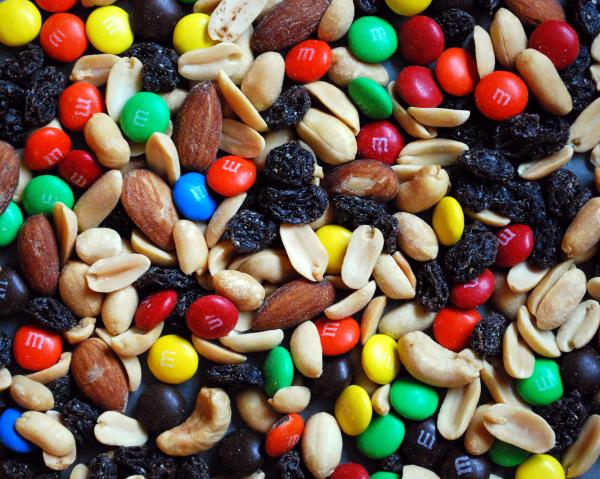